EINZIGARTIGE ALPINE LANDSCHAFT
Natur auf 60 ha mit prachtvoller Aussicht in einmaliger alpiner Landschaft
Ausdehnung des Kern-Teils: über 1 Km 
30 verschiedene Gebäude 
Gestaltungsplan über 80’000 m2
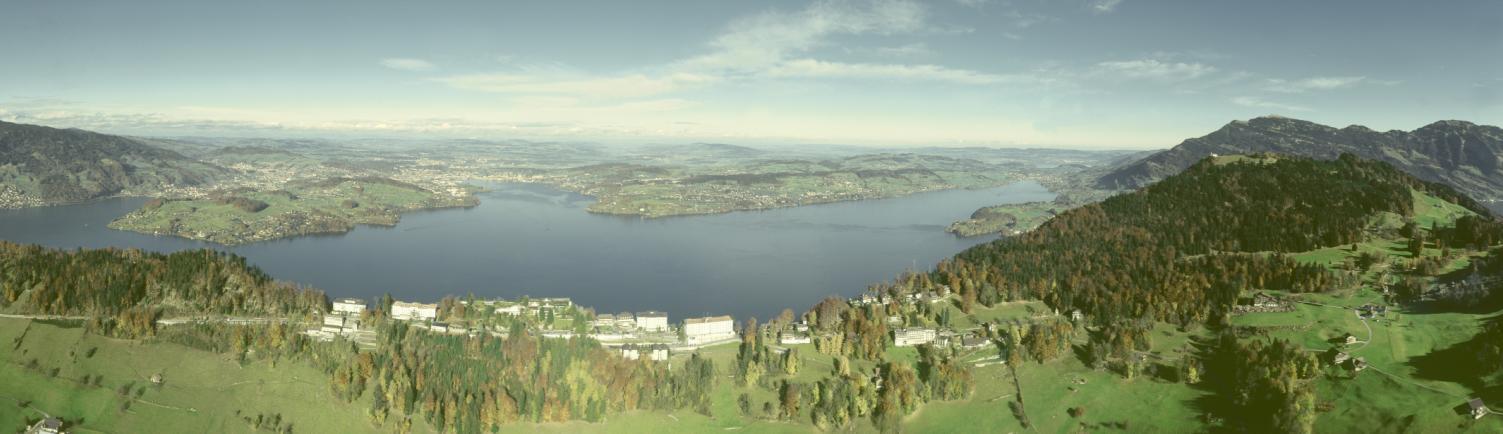 Bürgenstock Hotels & resort
1
Über 140 jahre geschichte
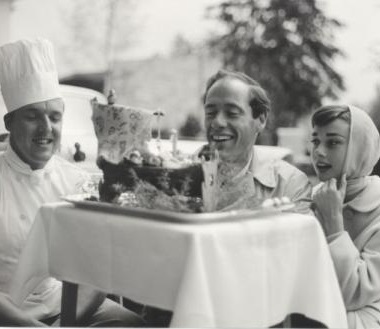 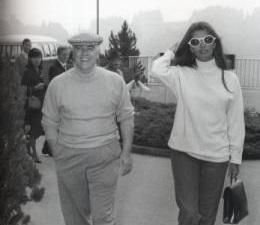 Audrey Hepburn
Sophia Loren & Carlo Ponti
Bürgenstock Hotels & resort
2
Über 140 jahre geschichte
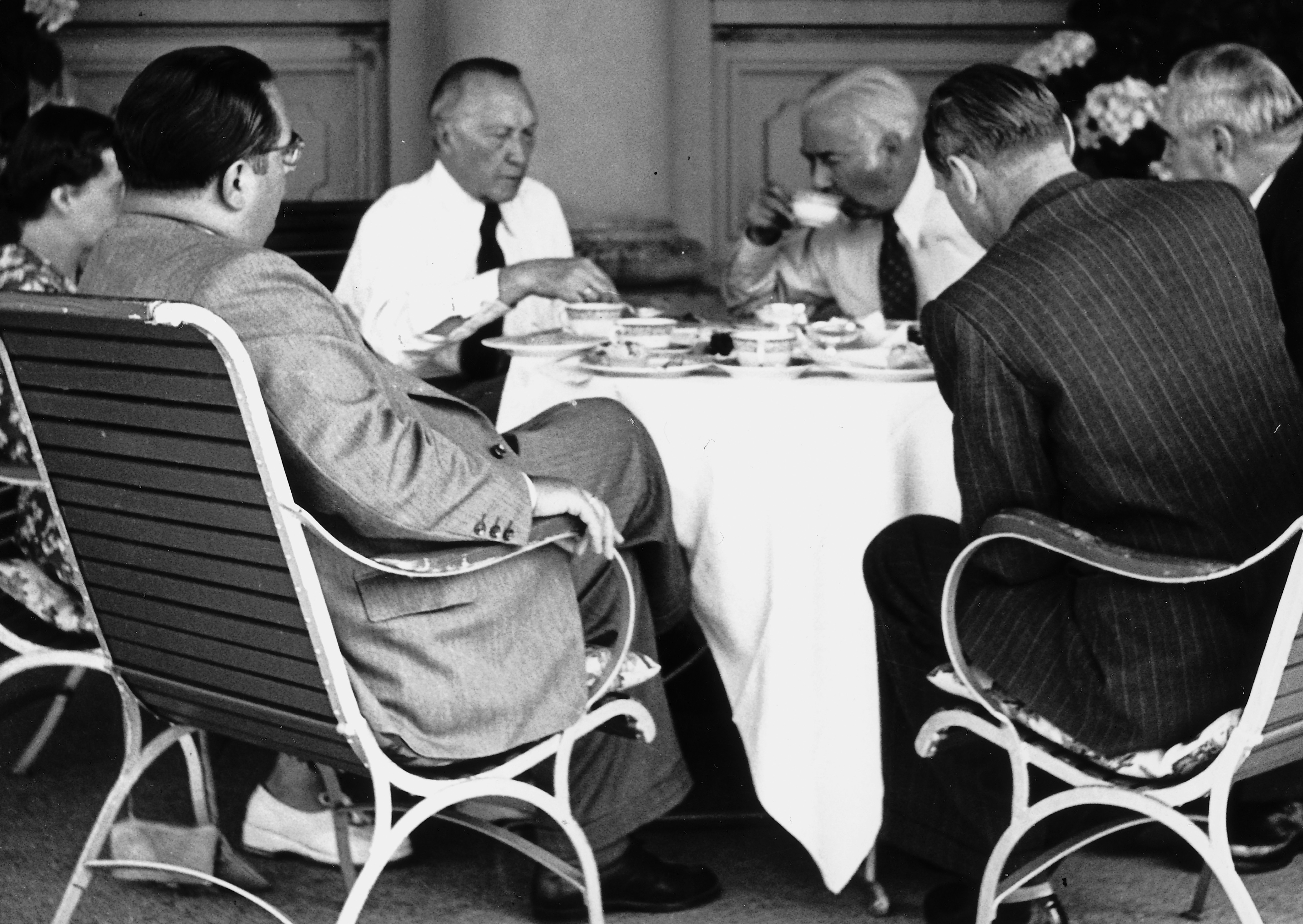 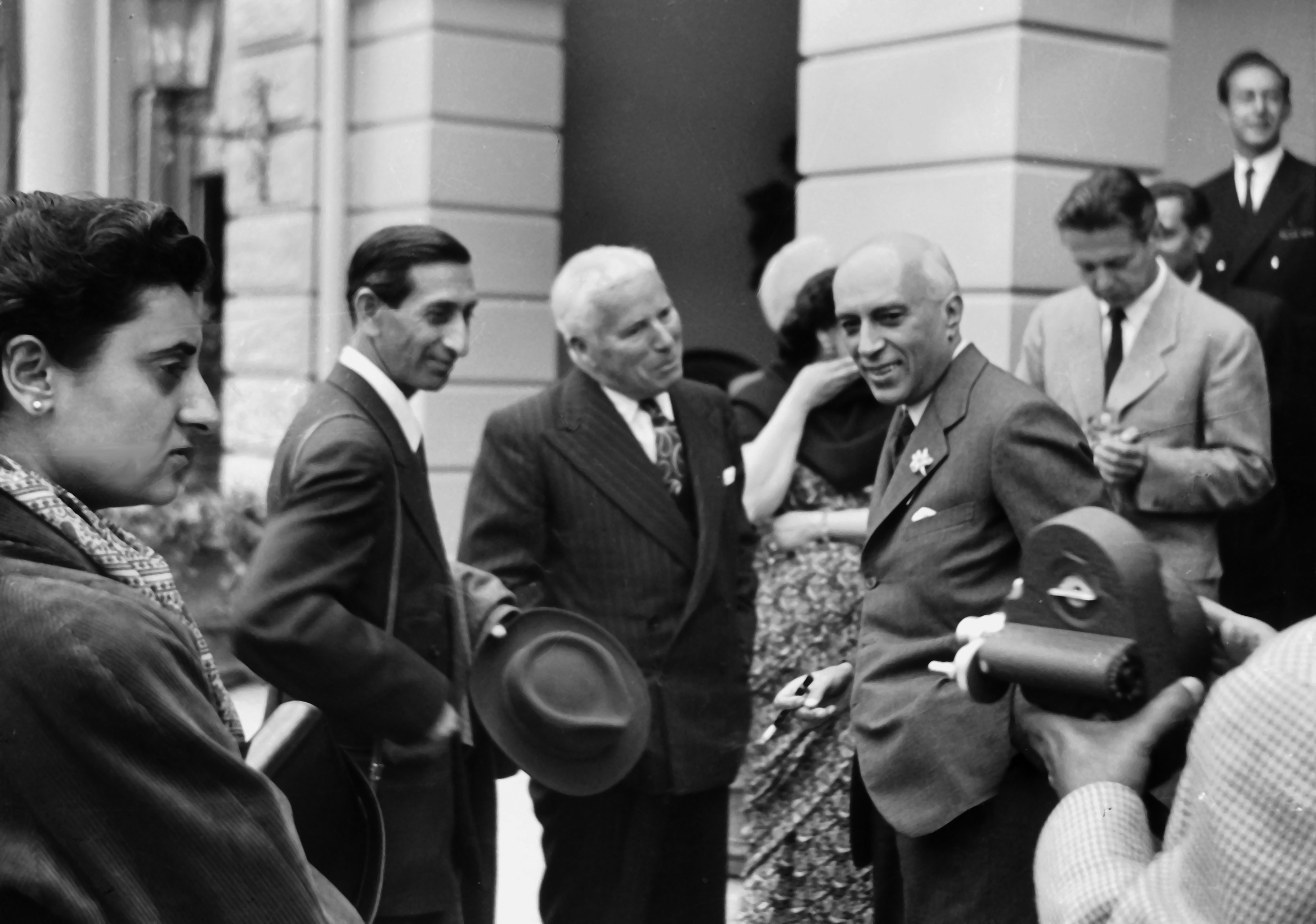 Konrad Adenauer
Indira Gandhi, Charly Chaplin, Pandit Nehru
Bürgenstock Hotels & resort
3
ZUKUNFT AUF FÜNF STRATEGISCHE PFEILER
Diversifikation in Bezug auf 
	Saisonunabhängigkeit, Märkte, Angebot

1. Waldhotel «Health & Medical Excellence»

2. Konferenzen und Bankette

3. Hotelperlen mit einzigartigem SPA-Angebot

4. Residence-Suiten mit Hotel-Service

5. Lokaltourismus – «Ein offenes Resort für alle»

Gesamtinvestition: CHF 550 Mio

Geplante Eröffnung: 28. August 2017
Bürgenstock Hotels & resort
4
HealtH & Medical excellence
HOTELS, SPA, konferenz,
Tourismus ZONE
RESIDENz
ZONE
The BÜRGENSTOCK SELECTION
5
Park Hotel 1950’er Jahre
Bürgenstock Resort
6
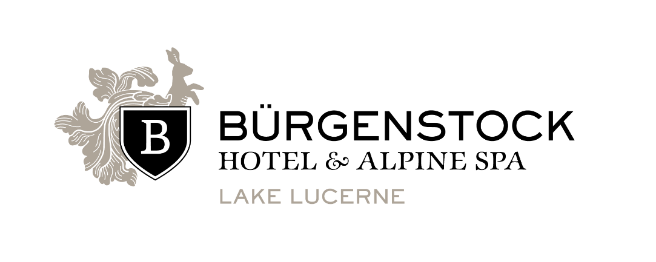 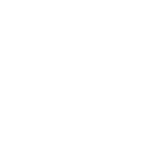 Bürgenstock Hotel 5*-sup.
The BÜRGENSTOCK SELECTION
7
Ballroom 500m2
Bürgenstock Resort
8
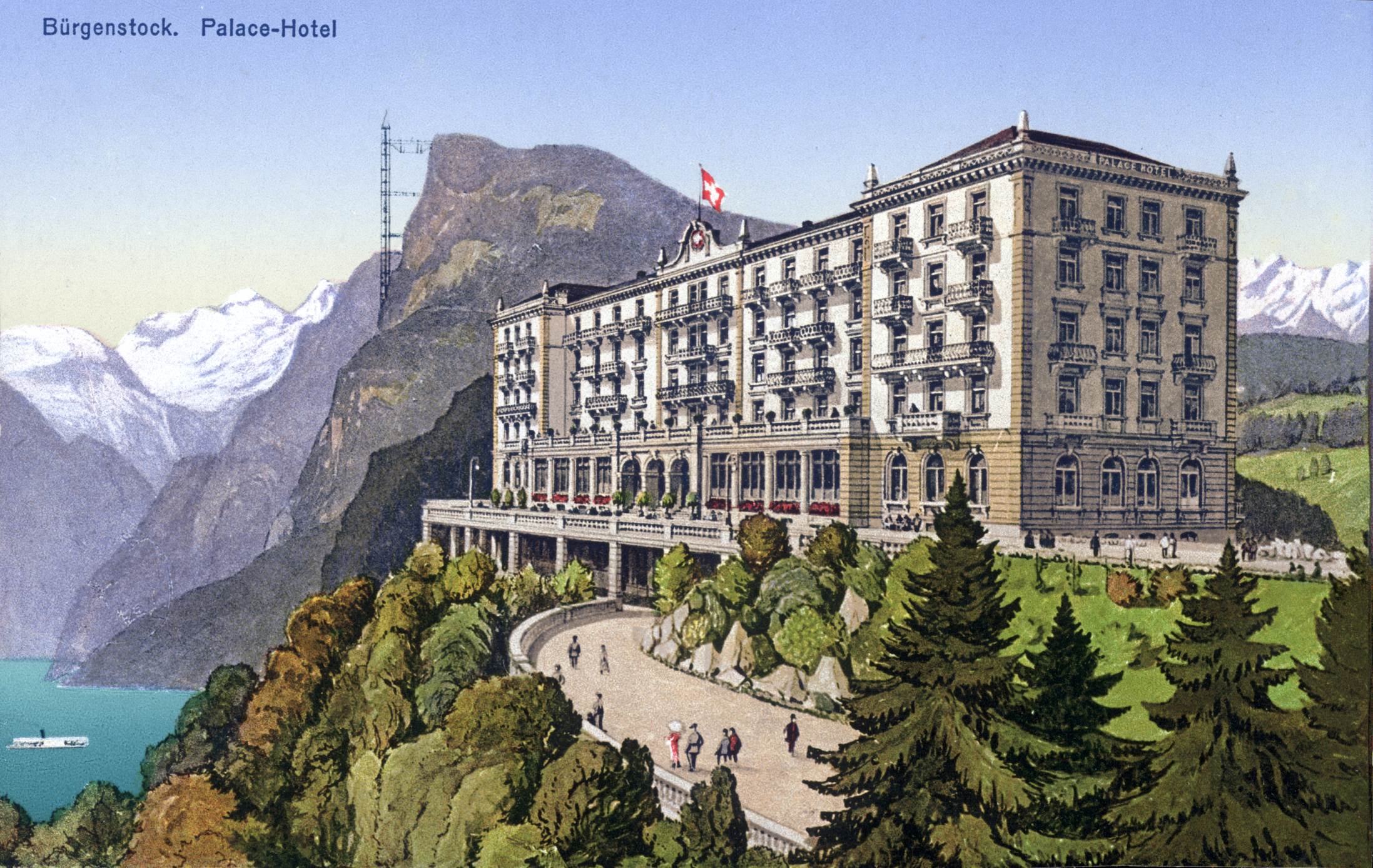 Palace Hotel Eröffnung 1904
Palace Hotelhalle 2011
Bürgenstock Resort
10
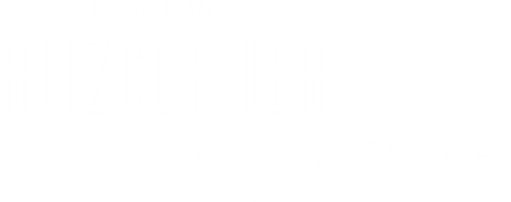 Hotel Royal Savoy Lausanne
11
Hotel Royal Savoy Lausanne
Salle Palace
12
Boardroom
Hotel Royal Savoy Lausanne
13